Илья Ефимович Репин(1844 – 1930)
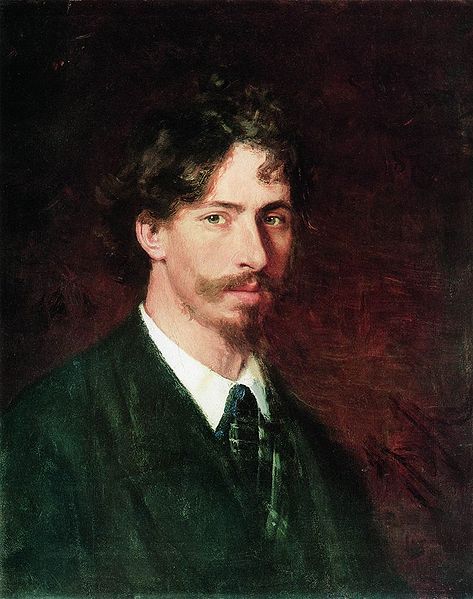 Илья Ефимович Репин (1844 – 1930)
Его картины можно назвать энциклопедией русского общества. 

Репин был художник могучего, разностороннего таланта.

Репин создал многочисленные портреты, замечательные исторические полотна и бытовые картины, которые проникают в самую суть жизни тогдашней России.

Он прекрасно знал народную жизнь и в лучших своих произведениях отразил её важные черты. 

Репин был одним из художников, составивших истинную славу русского искусства.
Бурлаки на Волге (1870 – 1873)
На картине широкий простор Волги, идёт группа бурлаков. Они тащат тяжёлую баржу против течения Волги. Впереди идёт вождь всей группы-бывший поп Канин-это человек опытный и мудрый, со спокойным лицом. Рядом с ним идёт богатырь с сильно загорелым лицом и гривой волос на голове. Справа бурлак с большим трудом тянет лямку. Высокий бурлак, с трубкой в зубах, меньше всех старается работать. В середине – Ларька-парень, которого родители послали из деревни на заработок на Волгу. Лямка режет ему грудь, чтобы ослабить боль, он выпрямился и схватил руками лямку, не хочет примириться со своей судьбой. Бурлаки в конце группы – бывшие солдаты. После службы в армии они остались без семей, без денег.
Однако в картине скрыта народная мощь, сила.
Не ждали (1884)
Картина полна динамизма, 
     в ней изображён самый 
     острый момент,
     когда родные ещё боятся
     поверить в долгожданное   
     возвращение отца.
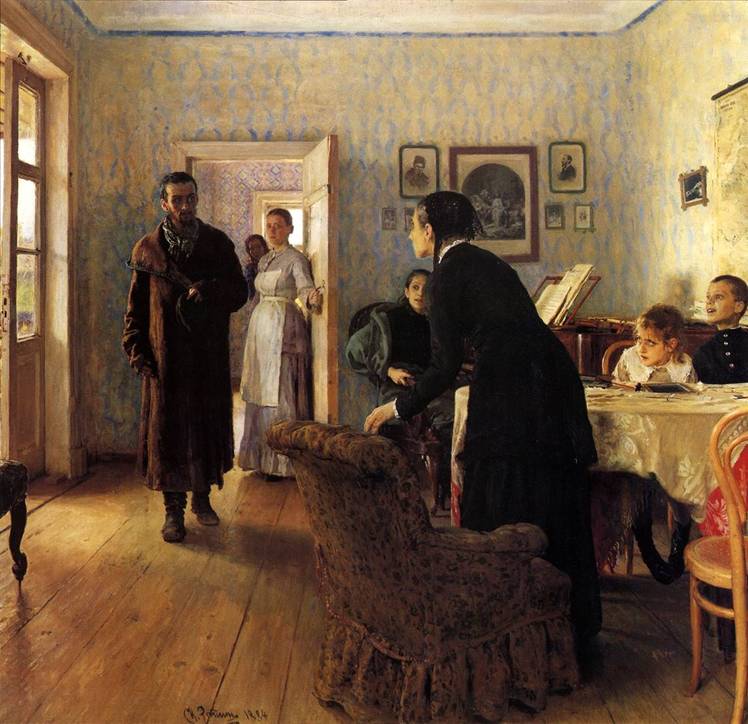 Запорожцы пишут письмо турецкому султану
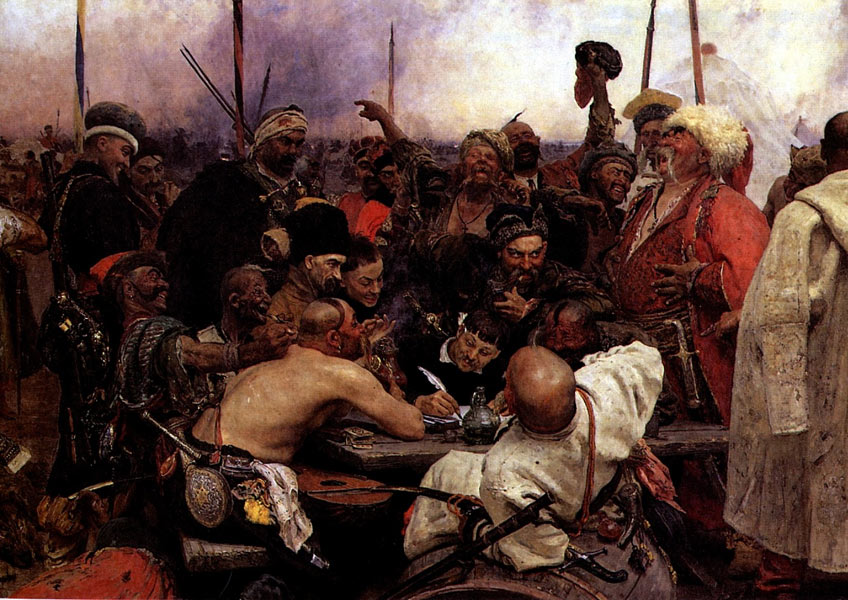 В основу картины
    положена легенда –
    Султан Магомет 
    направил русским 
    казакам грозное 
    письмо, чтобы они ему
    подчинились, пошли к
    нему в рабство.
 Казаки пишут ответное письмо султану. Но делают они это с иронией и  смехом.
Портрет композитора М.П.Мусорского
Написан за четыре дня до его смерти в
     в лечебнице. 
Изобразил его в больничном халате. 
Всё передаёт степень 
    заболевания, но Репин писал не
    болезнь, не приближающуюся 
    смерть, а человека творческого, 
    талантливого, духовно богатого.
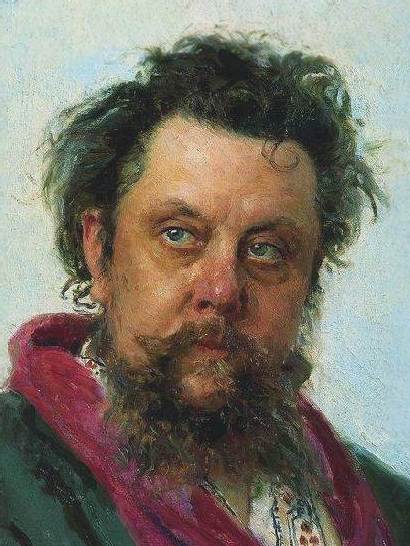 Портрет
Лев Толстой
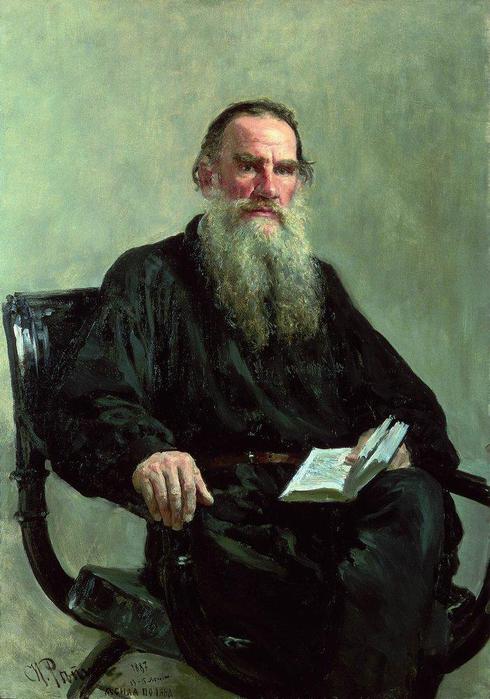 Репин написал целую галерею портретов своих современников: Павел Третьяков, Николай Пирогов,  Лев Толстой. 

В каждом портрете выражен характер личности, её внутреннее содержание.

Репин – мастер психологического портрета